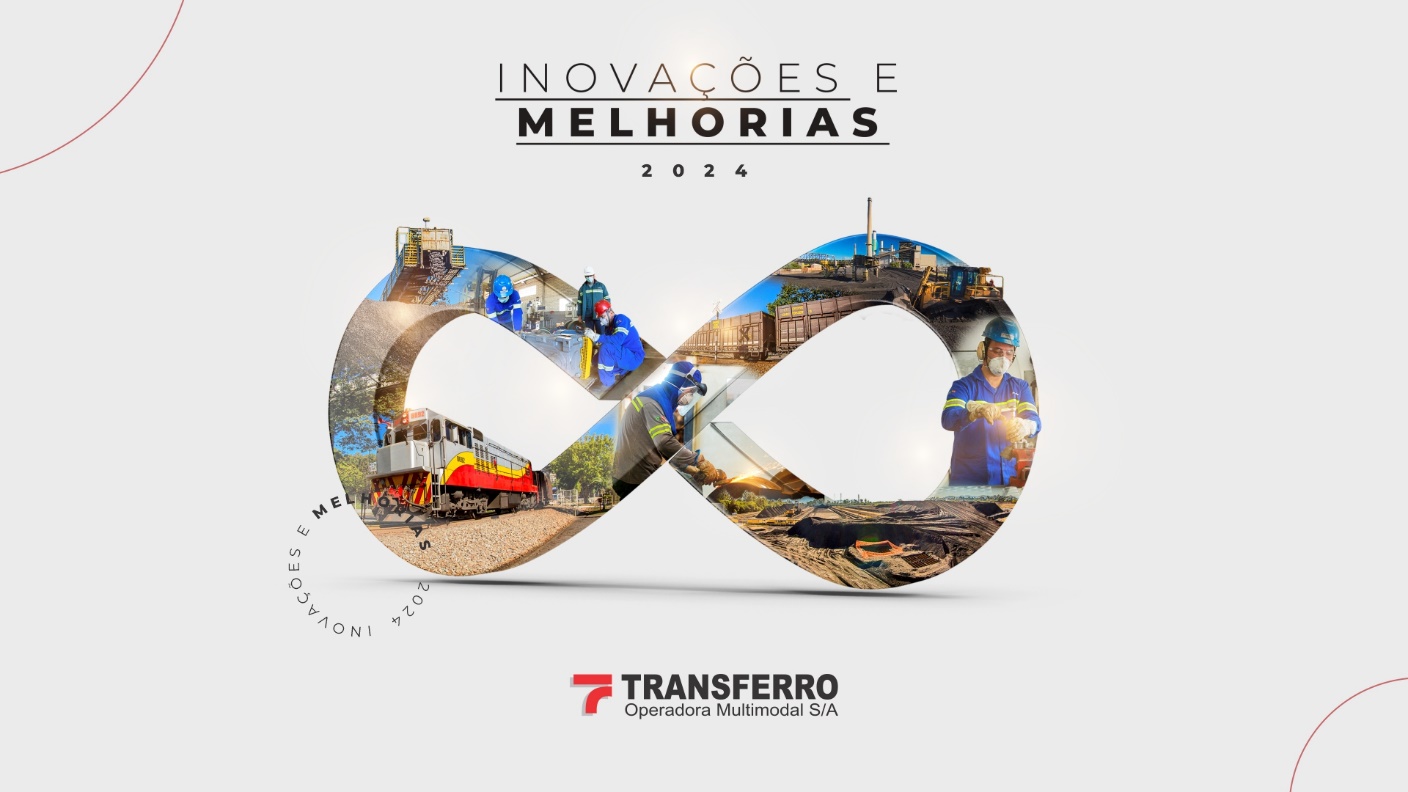 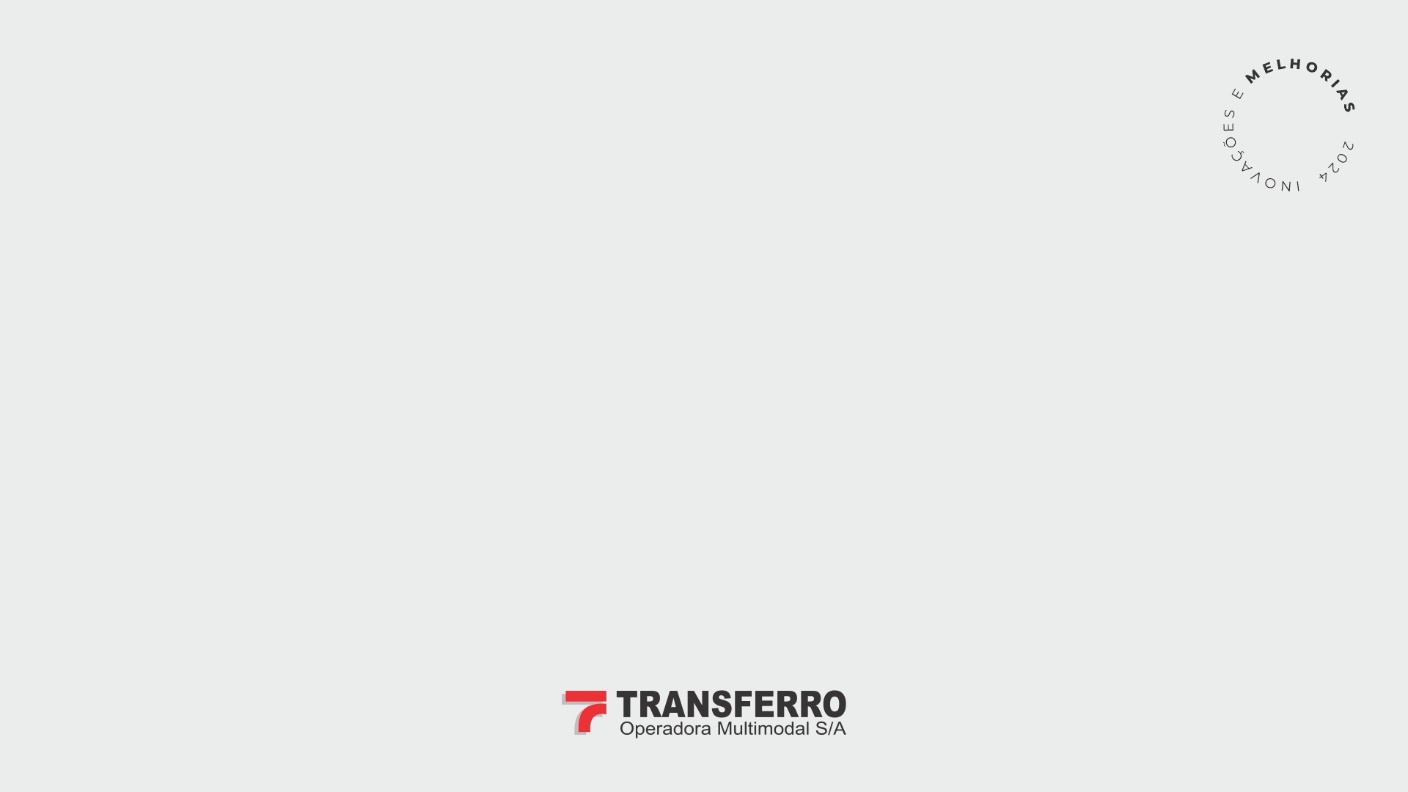 NOME DO PROJETO INSCRITO
EQUIPE
Nome do Colaborador
Nome do Colaborador
Nome do Colaborador
Nome do Colaborador
Nome do Colaborador
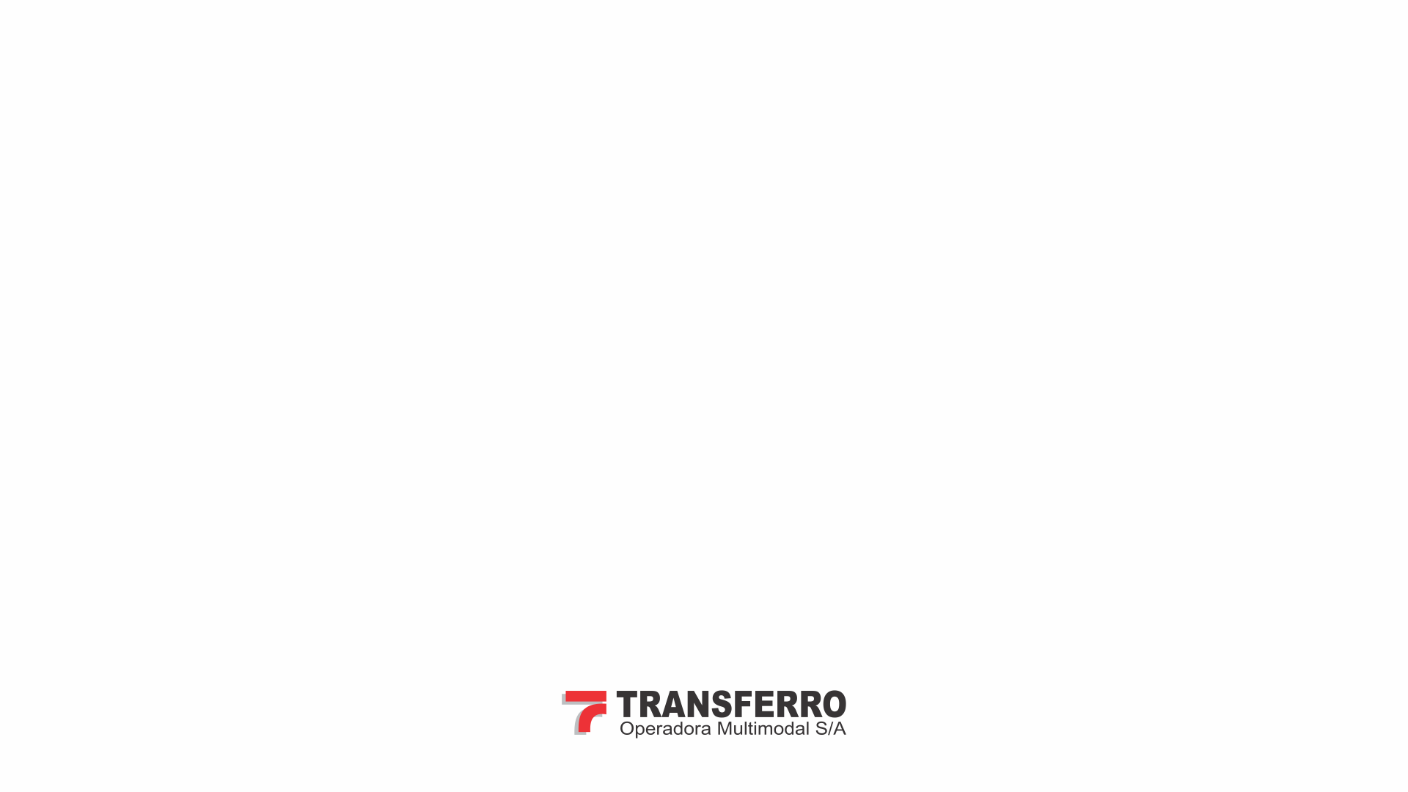 PROBLEMA
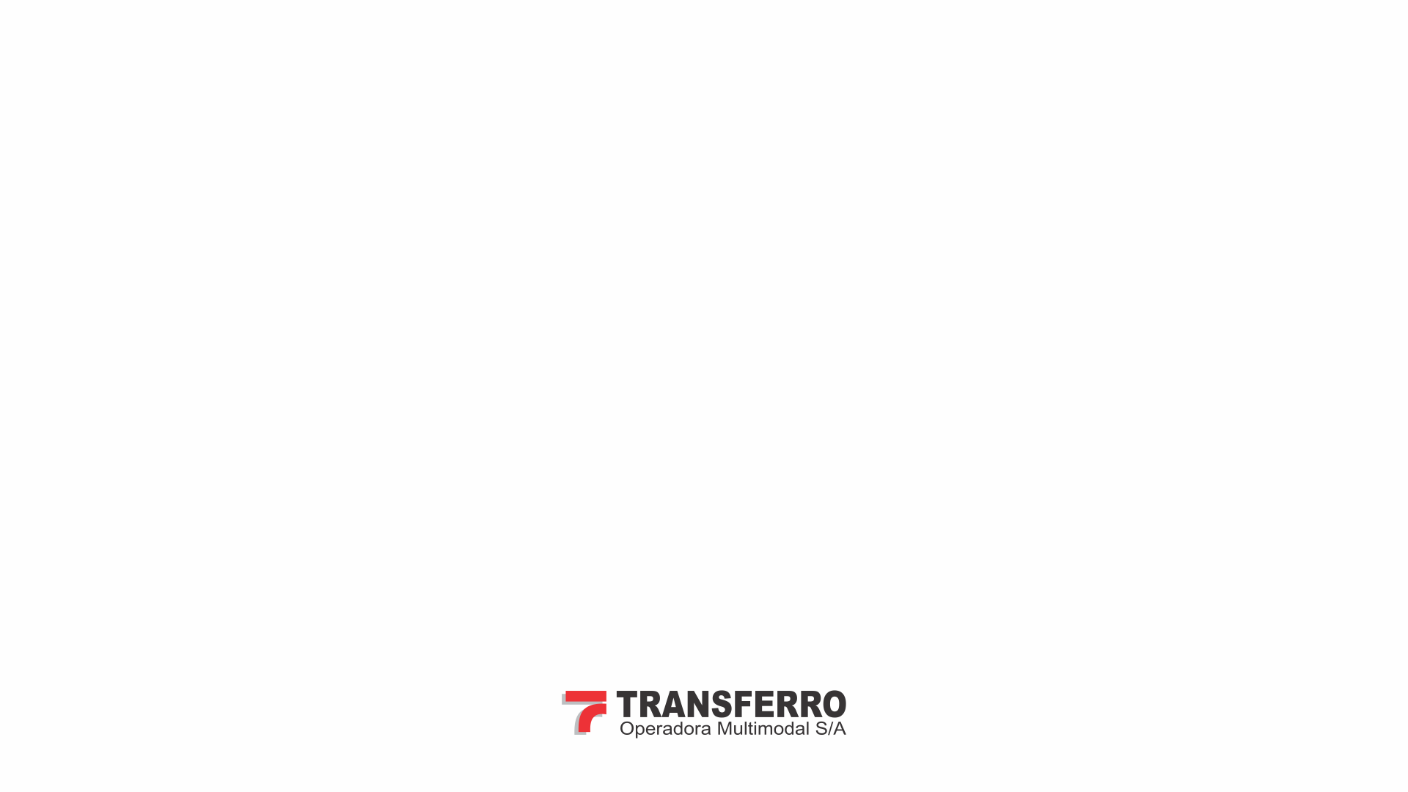 JUSTIFICATIVA
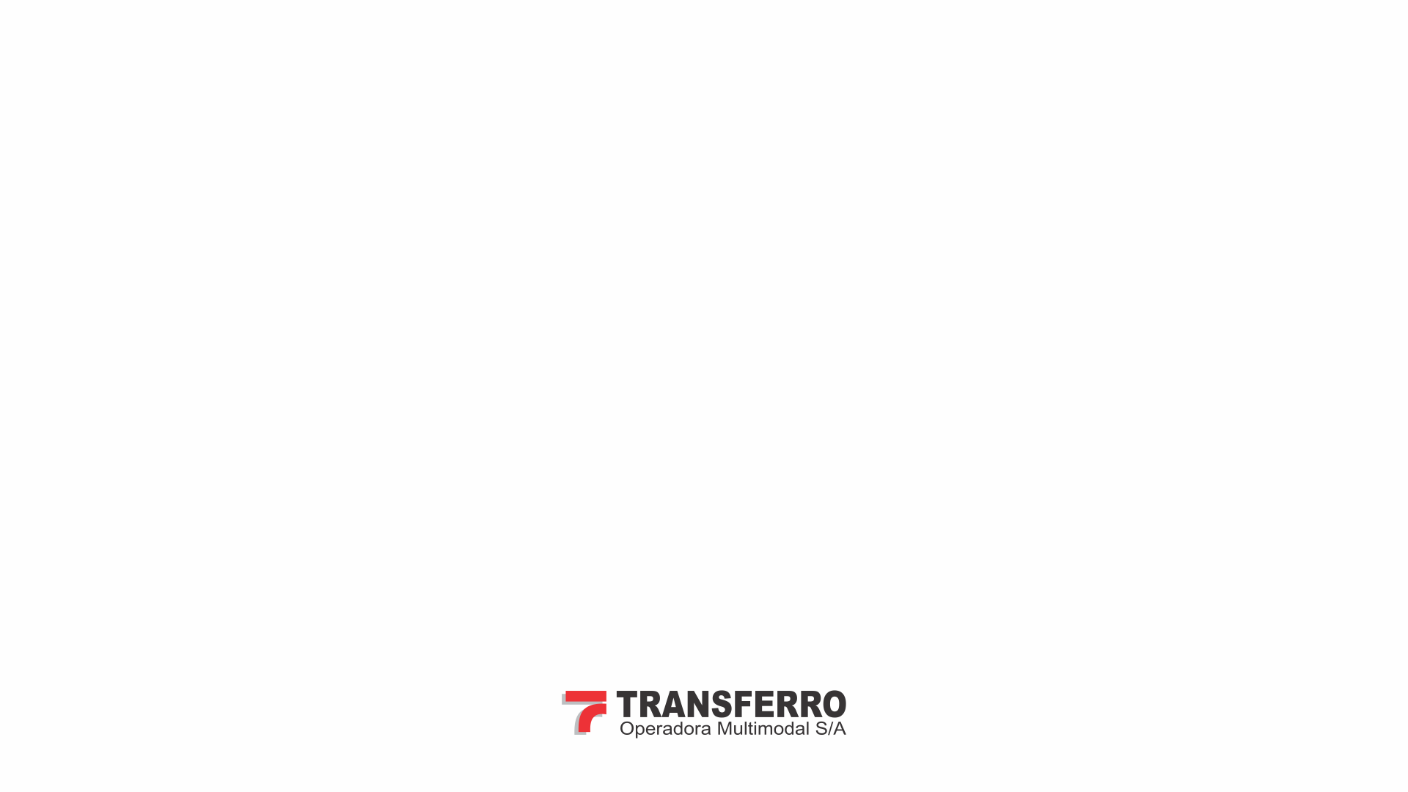 SOLUÇÃO
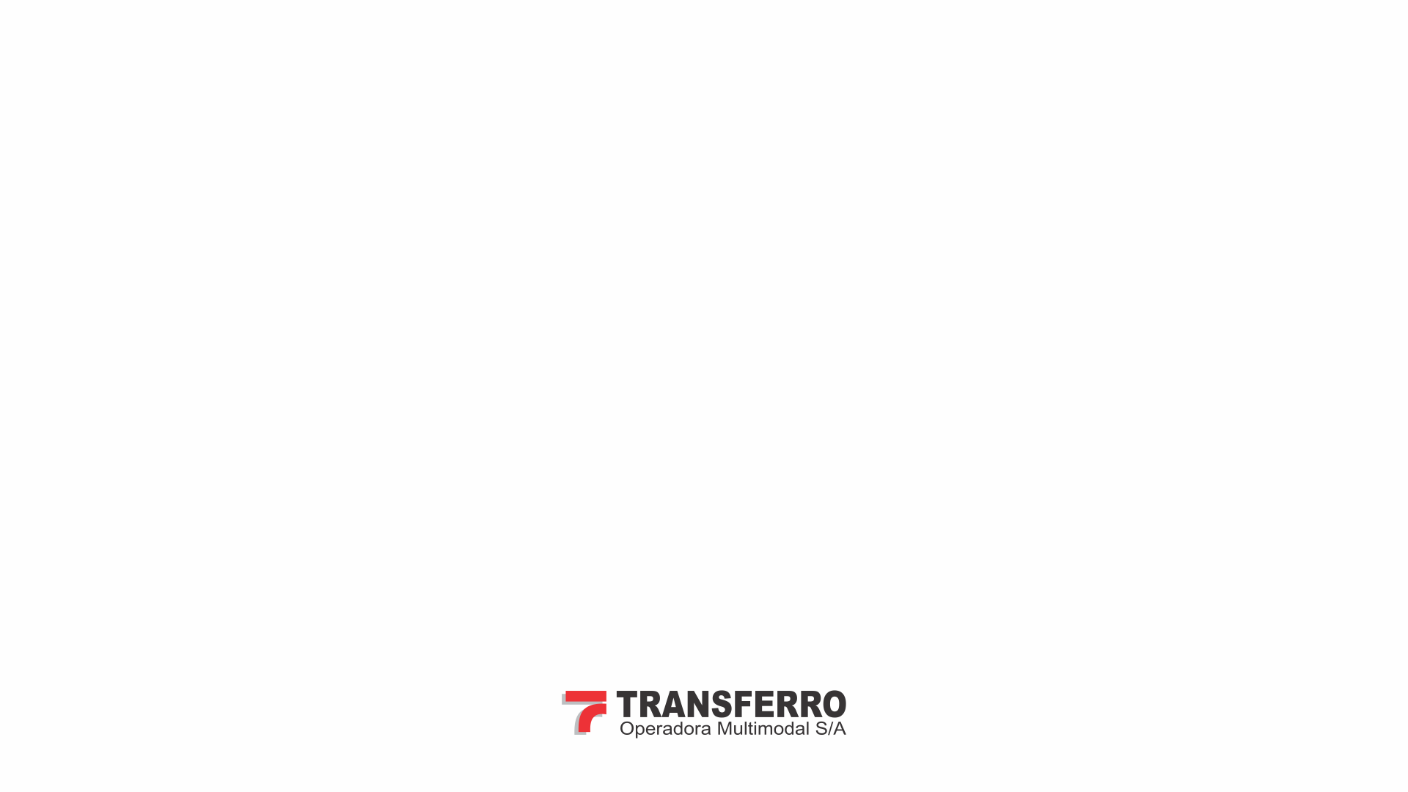 REDUÇÃO DE CUSTO
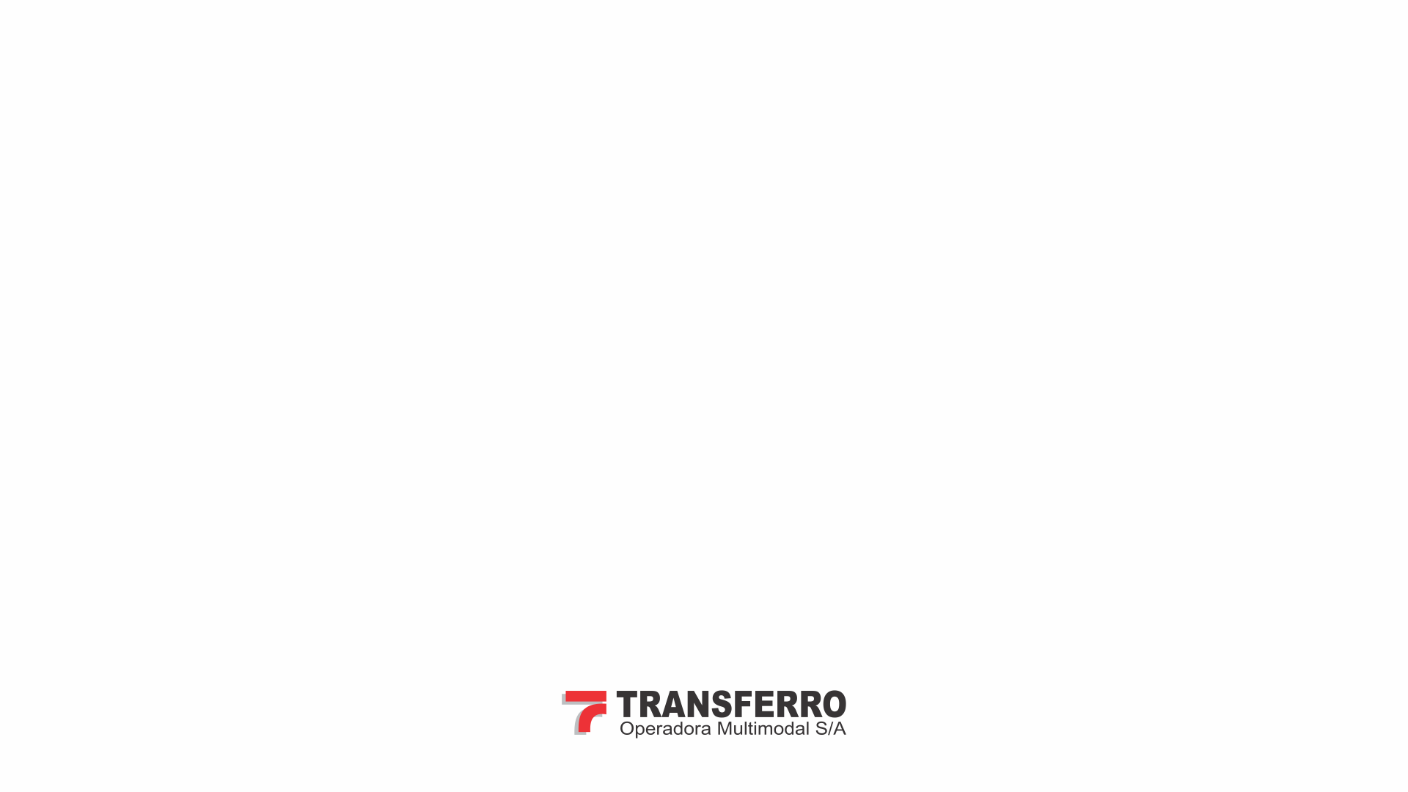 CUSTO/BENEFÍCIO
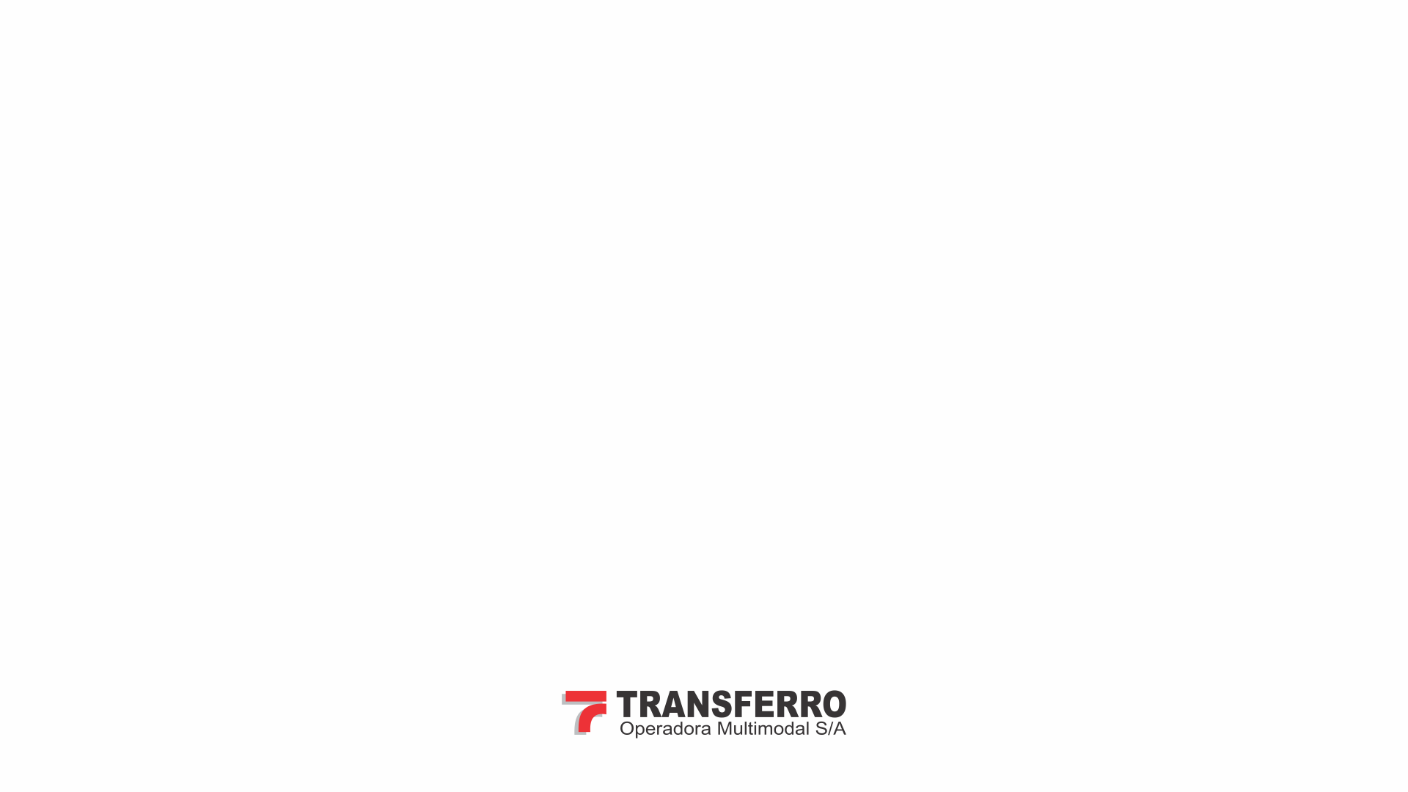 PRODUTIVIDADE
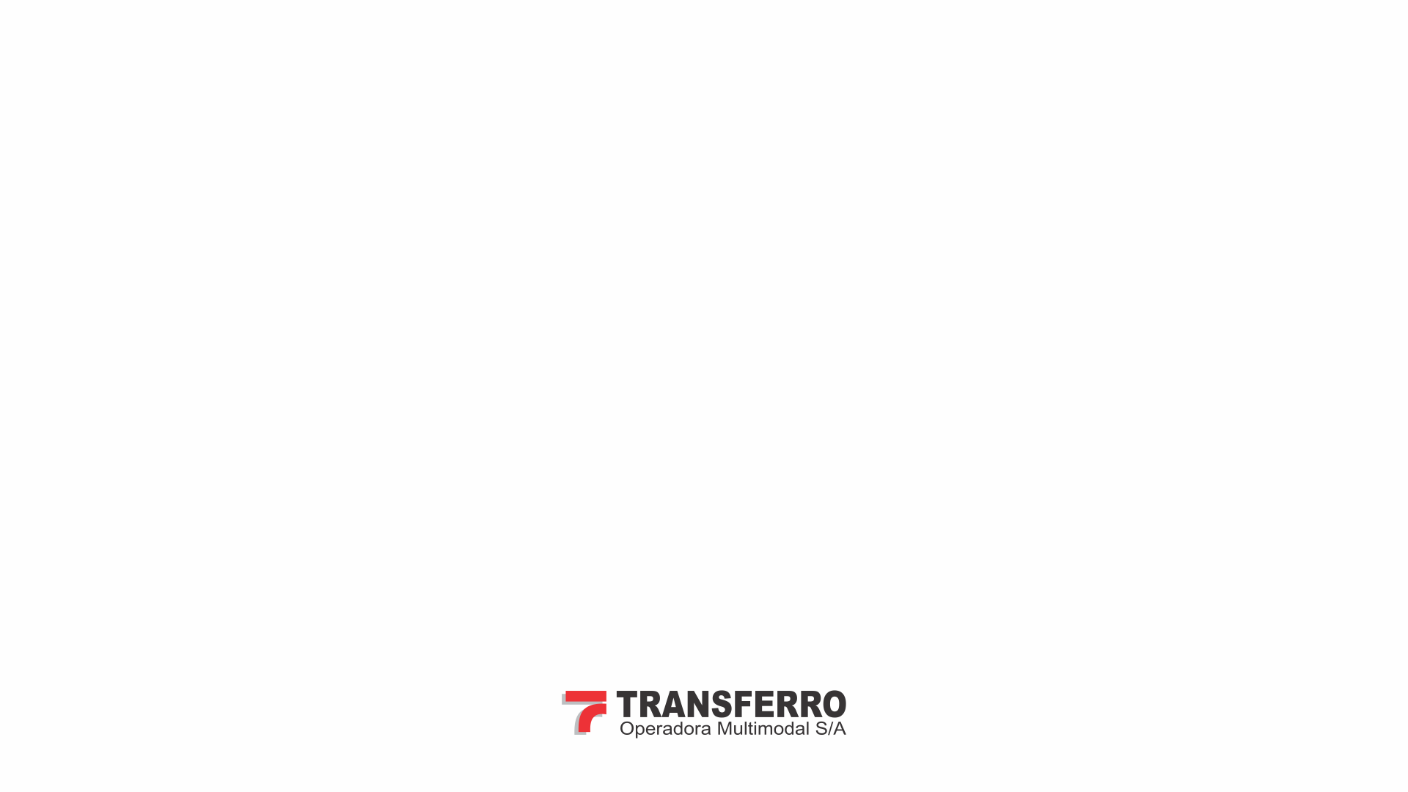 SEGURANÇA
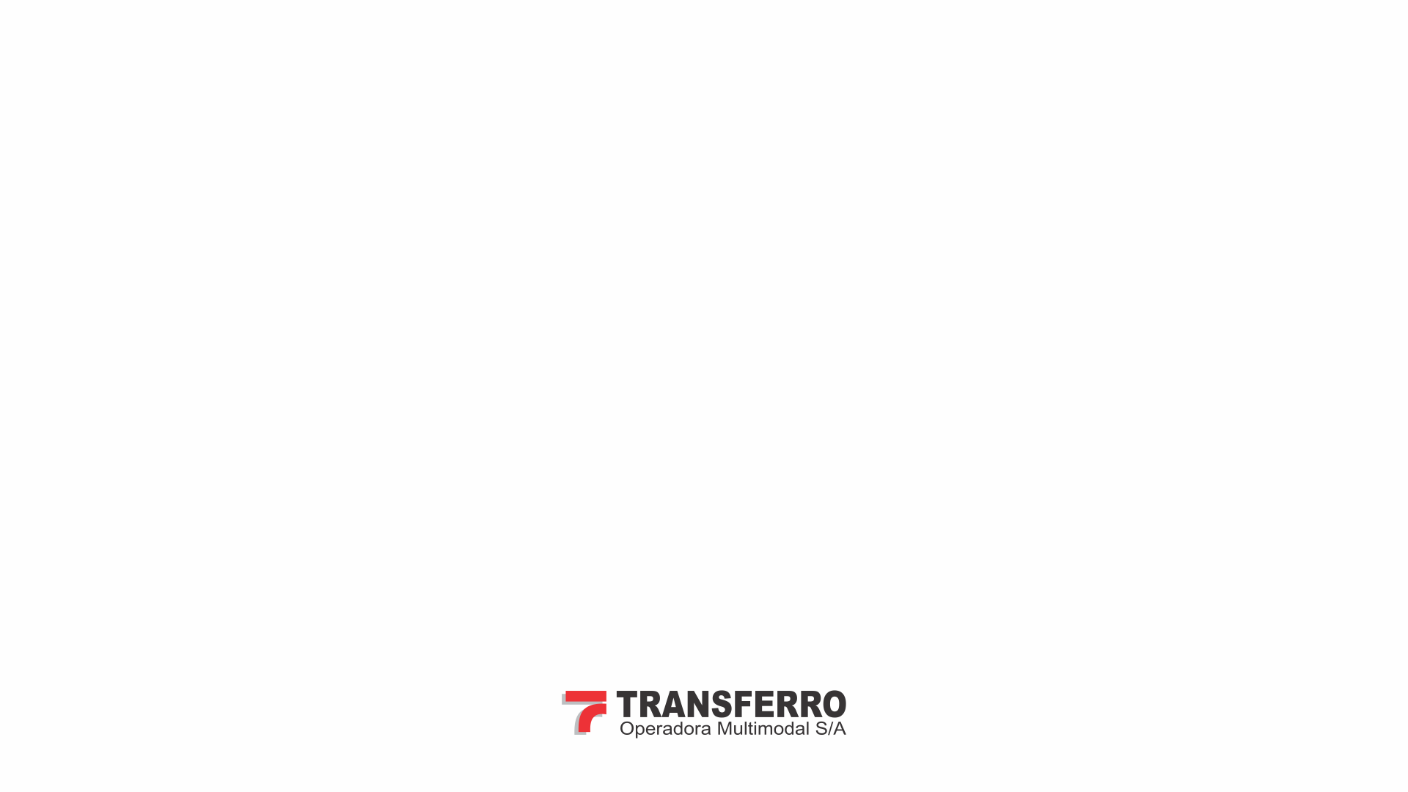 MEIO AMBIENTE
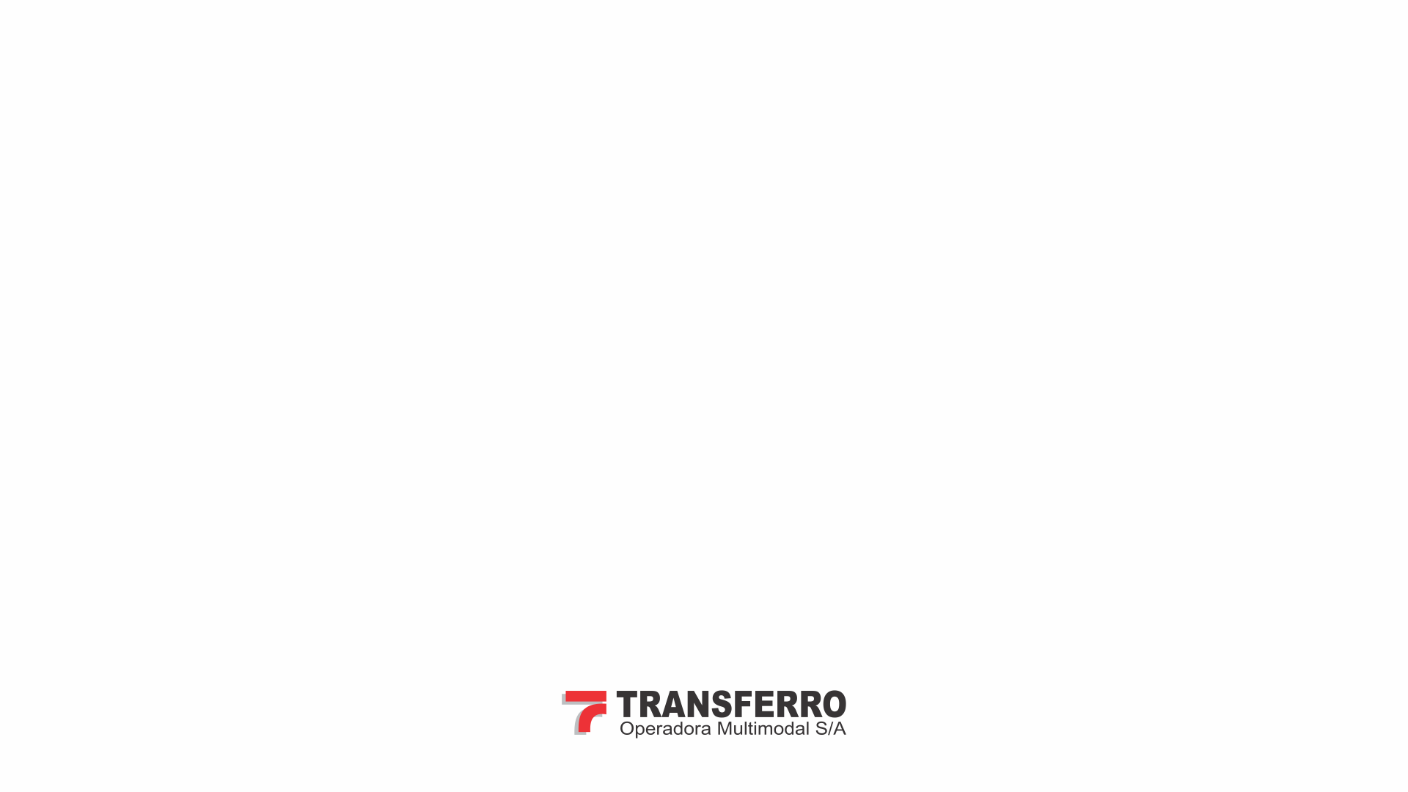 DEPOIMENTO
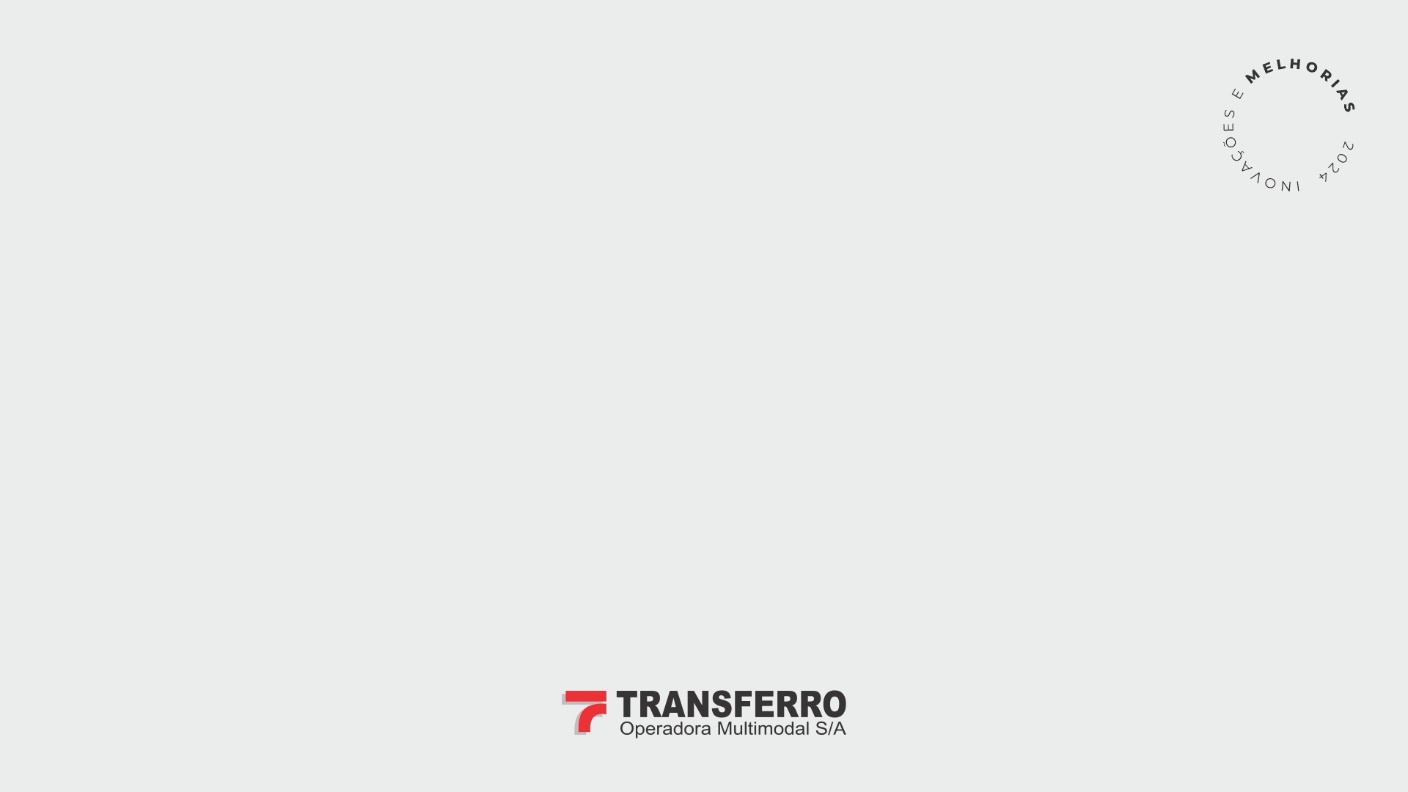 AGRADECIMENTO
Frase que representa a equipe ou o trabalho realizado.